Jég
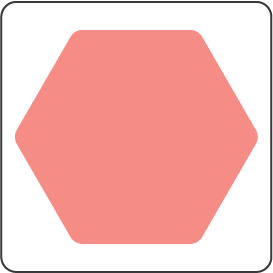 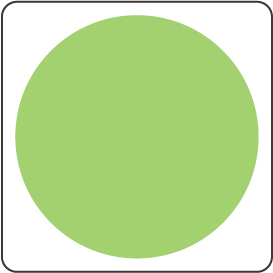 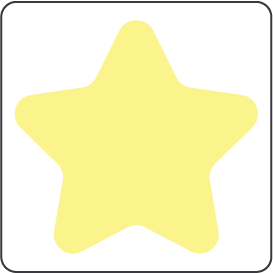 Gőz
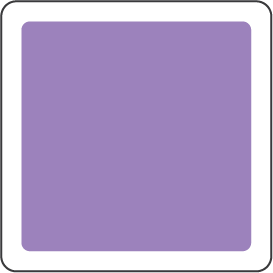 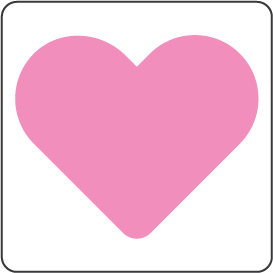 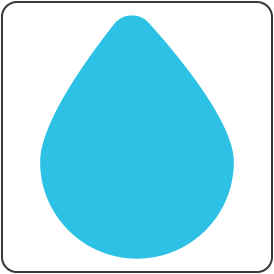 Víz
Színtelen
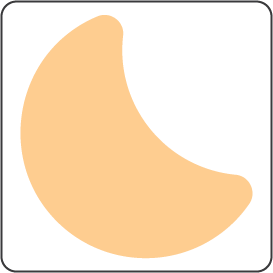 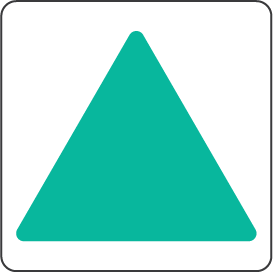 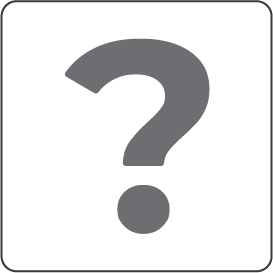 O
Szagtalan
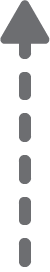 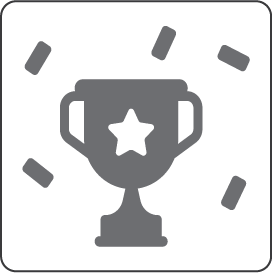 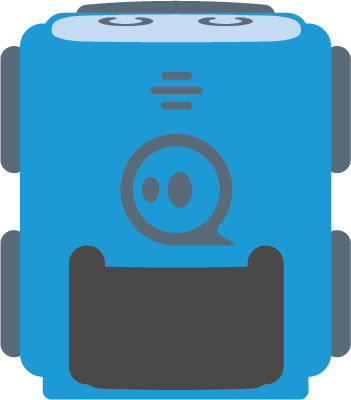 H
Íztelen
Kihívás:
Menj végig a pályán és szedd össze a víz alkotóelemeit, halmazállapotait, tulajdonságait!
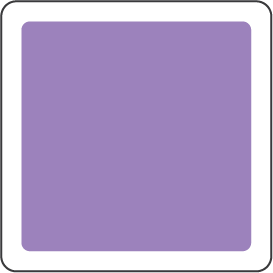 H
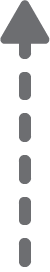 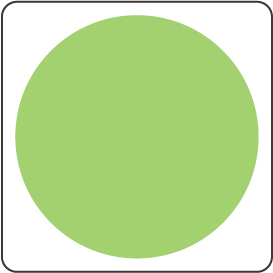 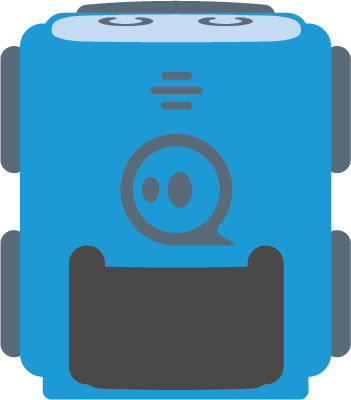 [Speaker Notes: Interactive Challenge Card
Display with your classroom projector
Drag and drop each color square to create a path for indi.]
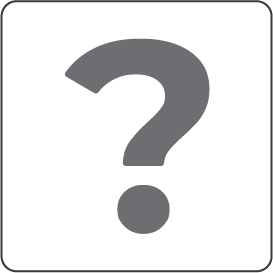 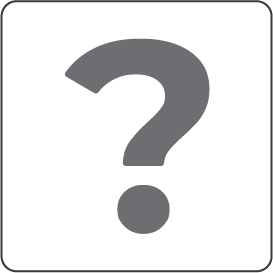 Jég
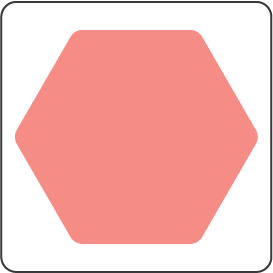 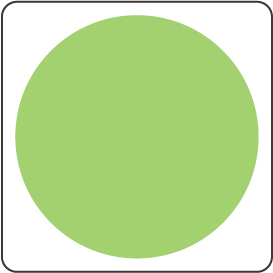 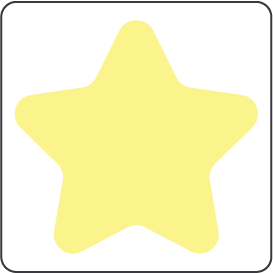 Gőz
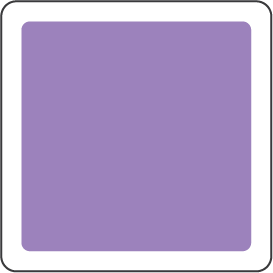 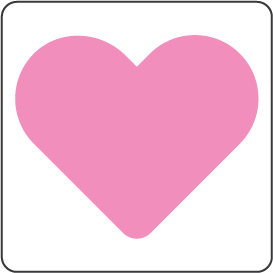 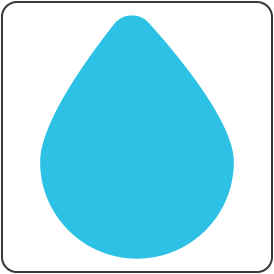 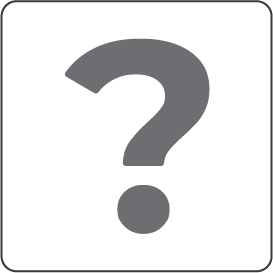 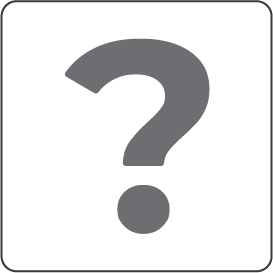 Víz
Színtelen
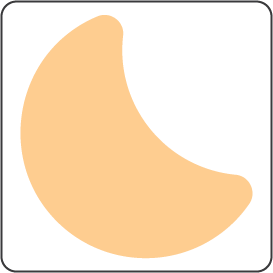 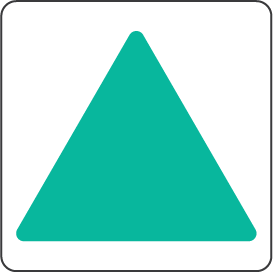 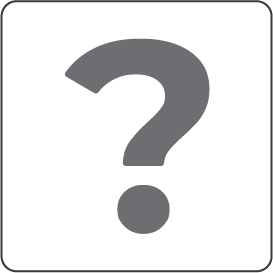 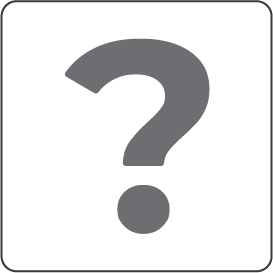 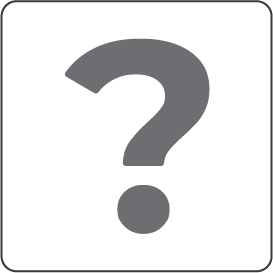 O
Szagtalan
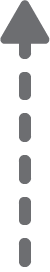 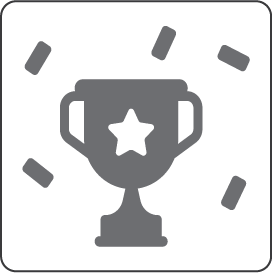 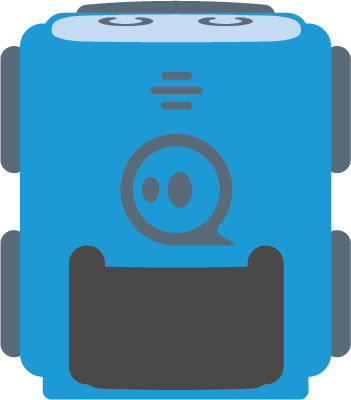 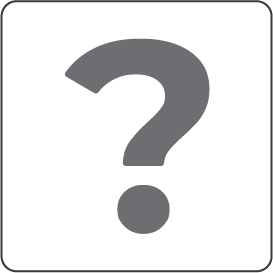 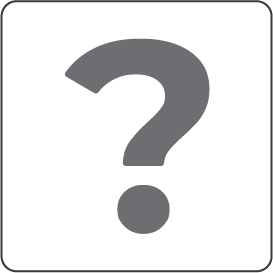 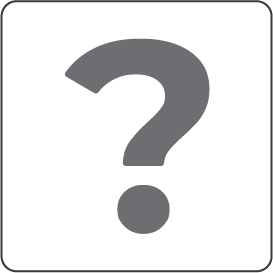 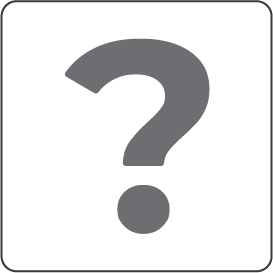 H
Íztelen
Kihívás:
Menj végig a pályán és szedd össze a víz alkotóelemeit, halmazállapotait, tulajdonságait!
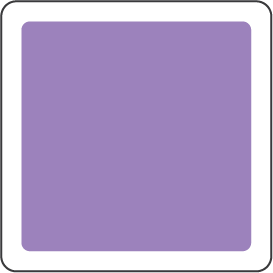 H
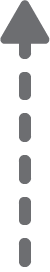 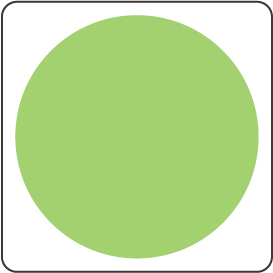 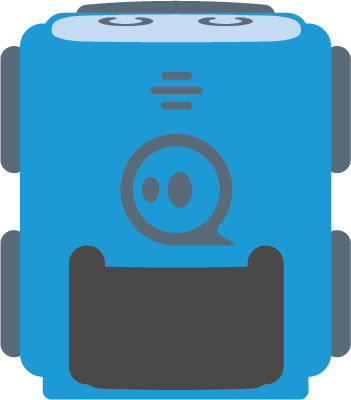 [Speaker Notes: Interactive Challenge Card
Display with your classroom projector
Drag and drop each color square to create a path for indi.]
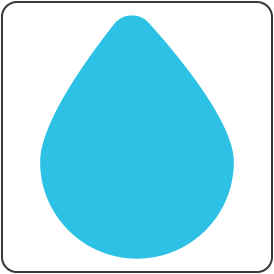 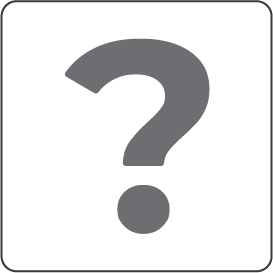 Jég
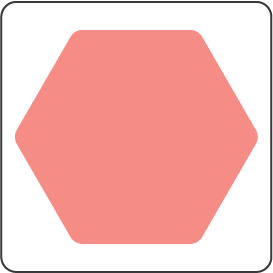 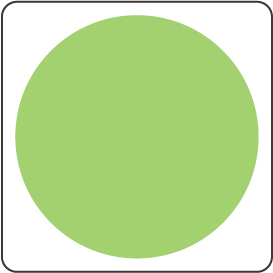 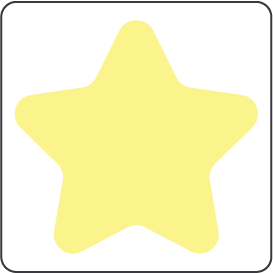 Gőz
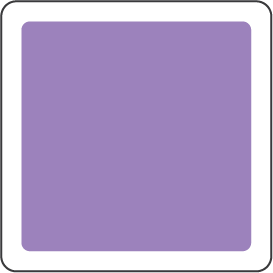 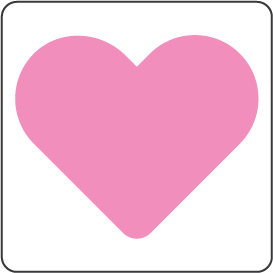 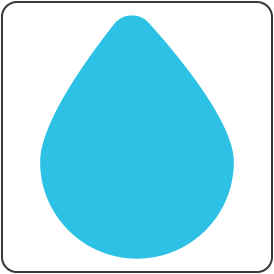 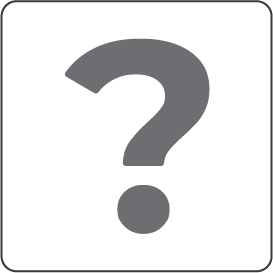 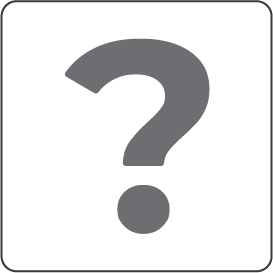 Víz
Színtelen
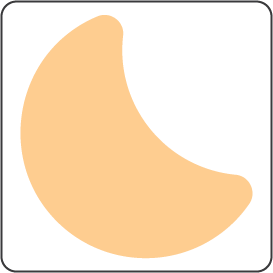 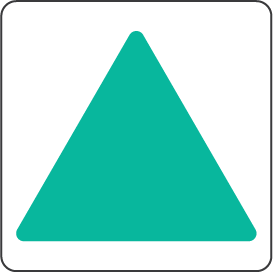 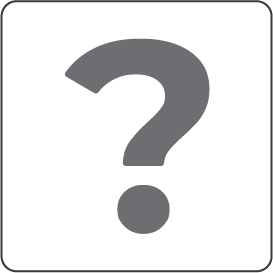 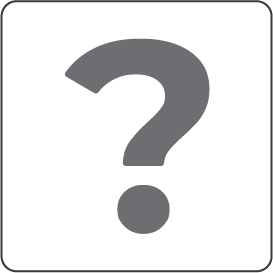 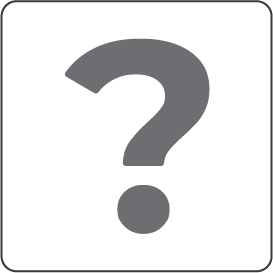 O
Szagtalan
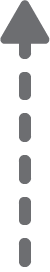 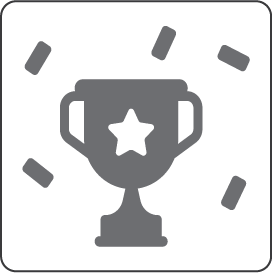 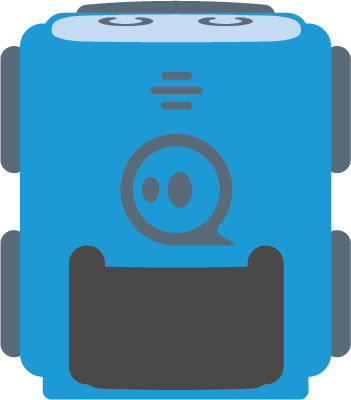 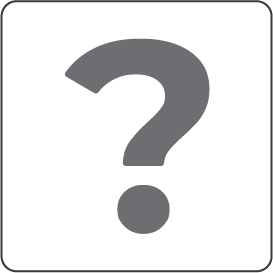 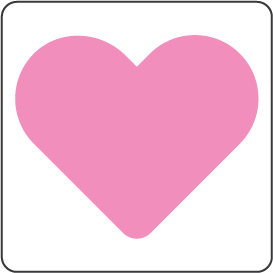 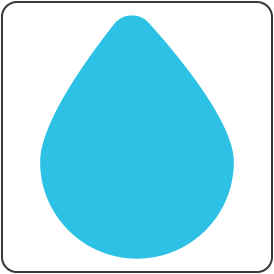 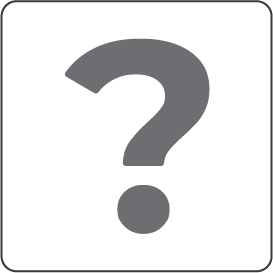 H
Íztelen
Kihívás:
Menj végig a pályán és szedd össze a víz alkotóelemeit, halmazállapotait, tulajdonságait!
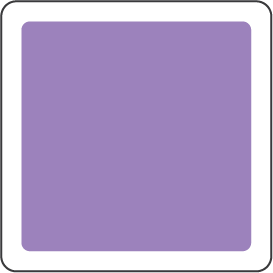 H
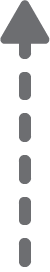 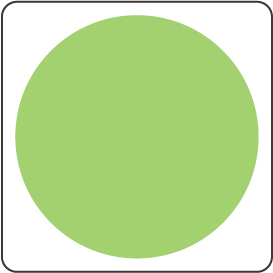 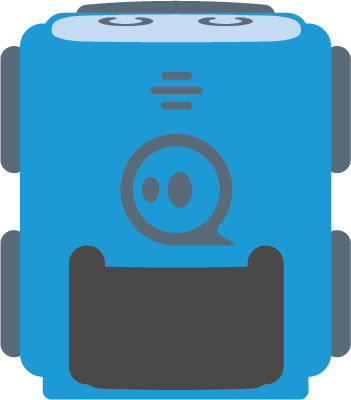 [Speaker Notes: Interactive Challenge Card
Display with your classroom projector
Drag and drop each color square to create a path for indi.]
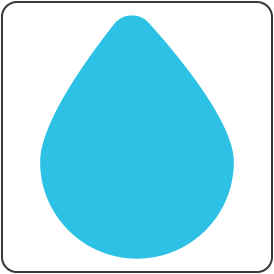 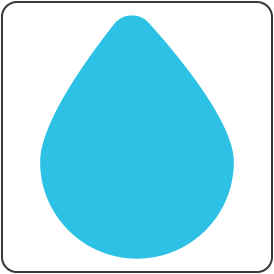 Jég
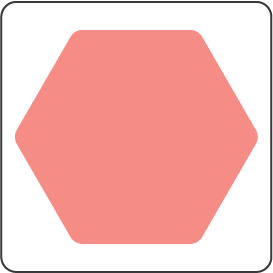 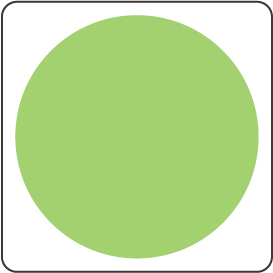 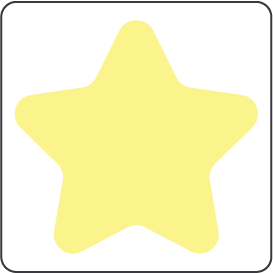 Gőz
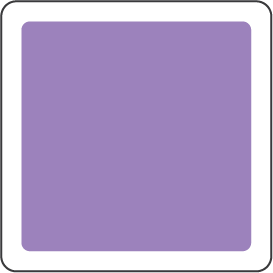 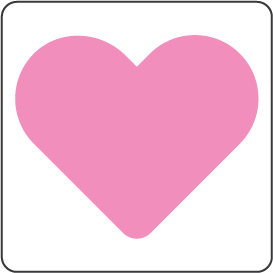 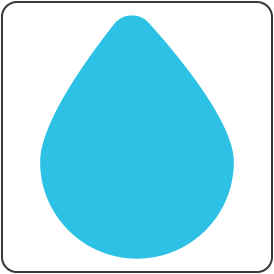 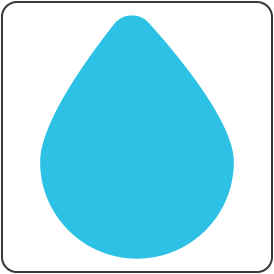 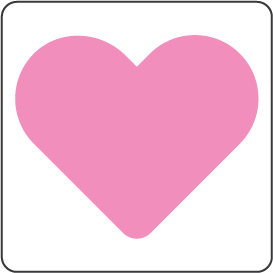 Víz
Színtelen
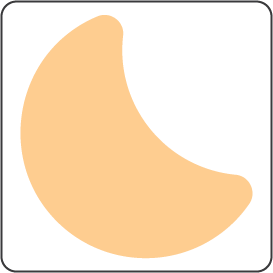 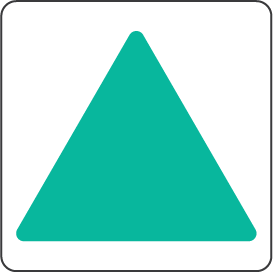 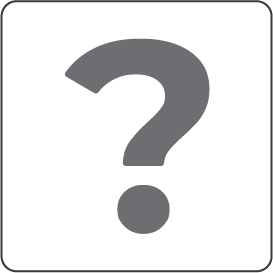 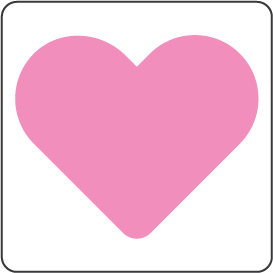 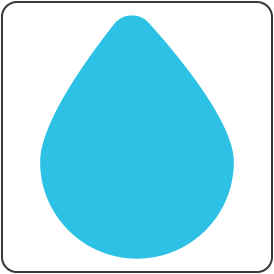 O
Szagtalan
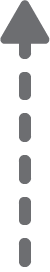 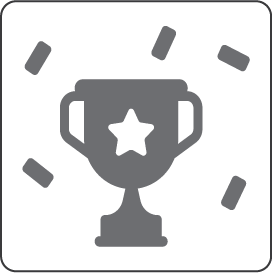 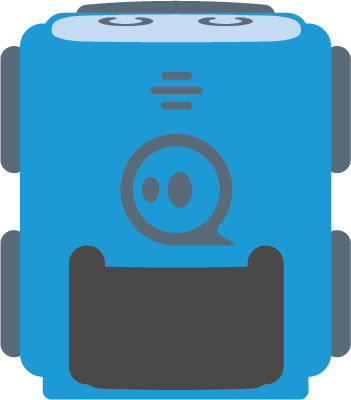 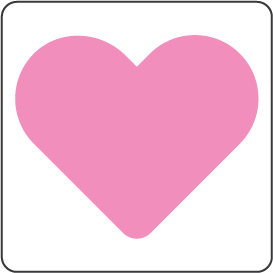 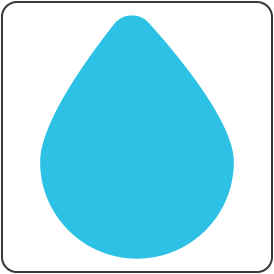 Megoldás
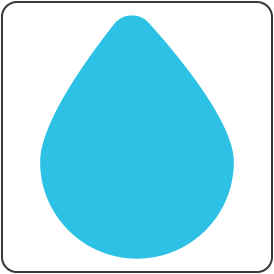 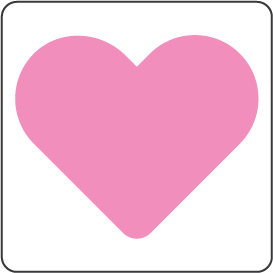 H
Íztelen
Kihívás:
Menj végig a pályán és szedd össze a víz alkotóelemeit, halmazállapotait, tulajdonságait!
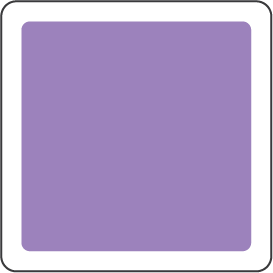 H
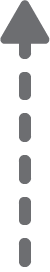 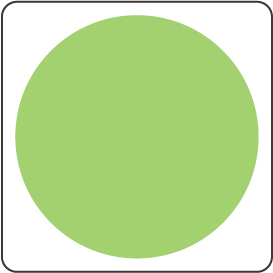 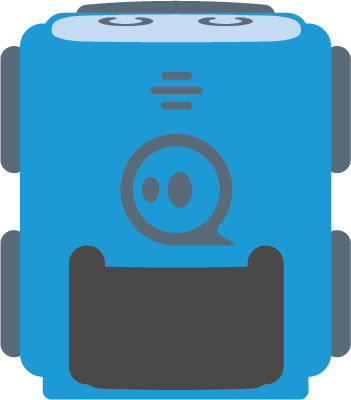 [Speaker Notes: Interactive Challenge Card
Display with your classroom projector
Drag and drop each color square to create a path for indi.]
Kihívás:
Menj végig a pályán és szedd össze a víz alkotóelemeit, halmazállapotait, tulajdonságait!
Vigyázz! Azokra a tulajdonságokra ne menj rá, amik nem igazak a vízre!
Gőz
Jég
Víz
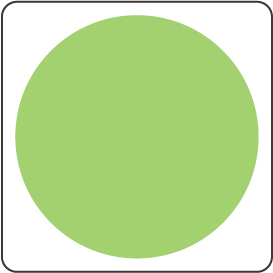 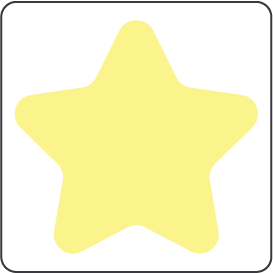 O
Kék
Színtelen
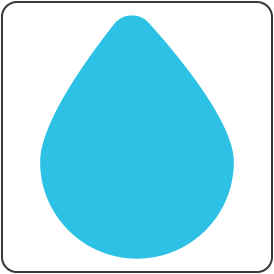 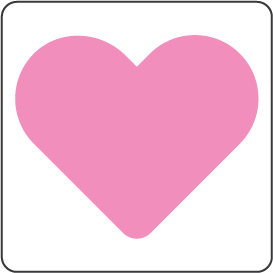 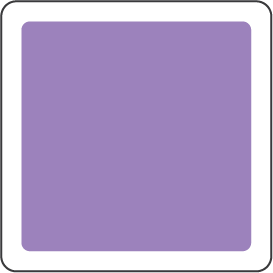 Jó oldószer
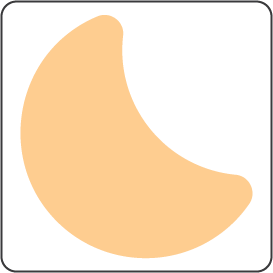 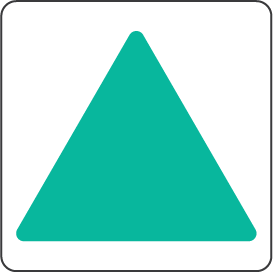 H
Íztelen
Szagtalan
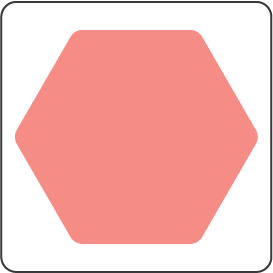 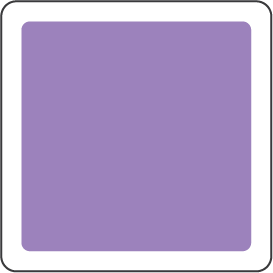 Édes
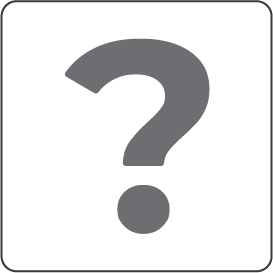 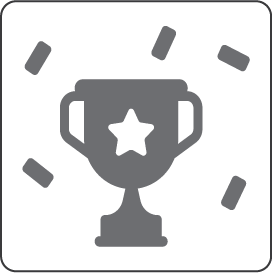 H
Keserű
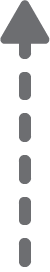 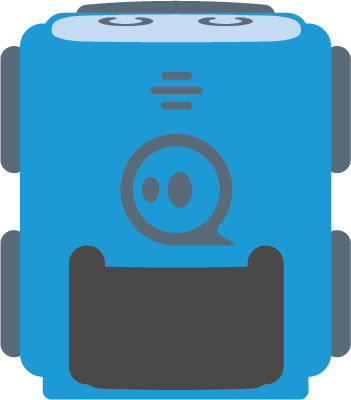 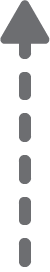 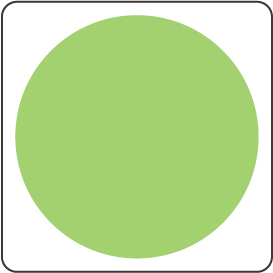 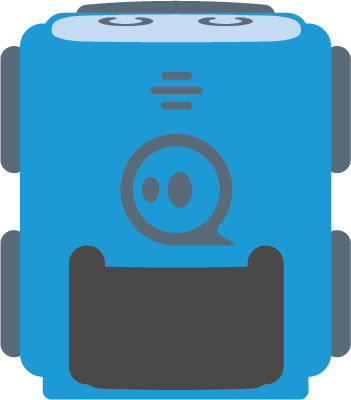 Kihívás:
Menj végig a pályán és szedd össze a víz alkotóelemeit, halmazállapotait, tulajdonságait!
Vigyázz! Azokra a tulajdonságokra ne menj rá, amik nem igazak a vízre!
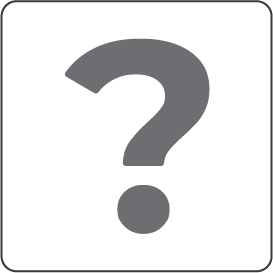 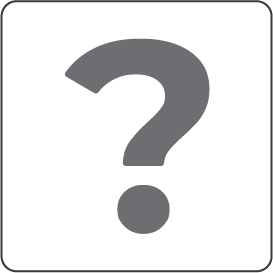 Gőz
Jég
Víz
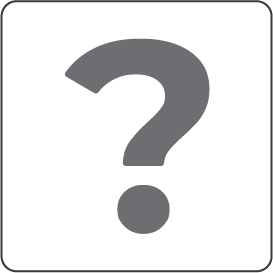 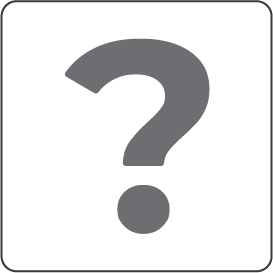 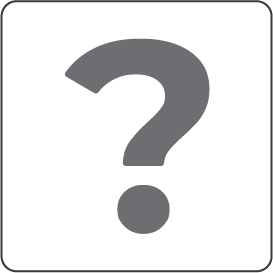 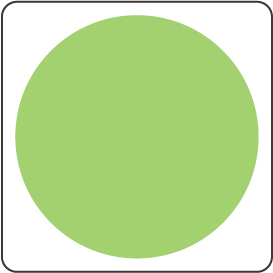 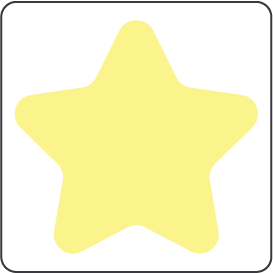 O
Kék
Színtelen
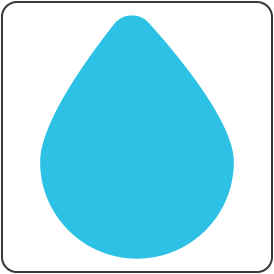 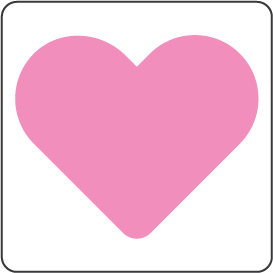 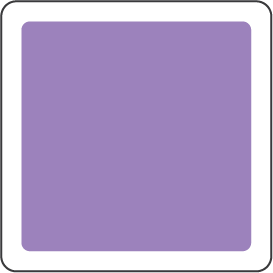 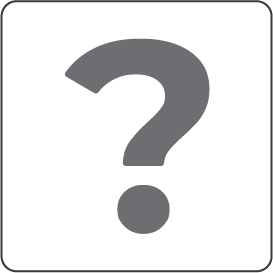 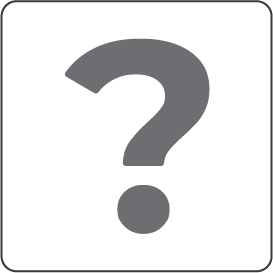 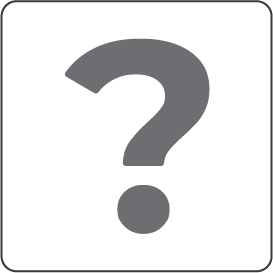 Jó oldószer
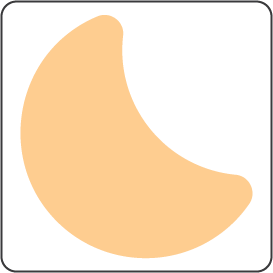 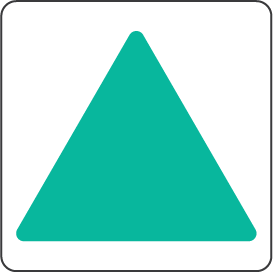 H
Íztelen
Szagtalan
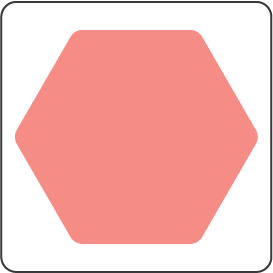 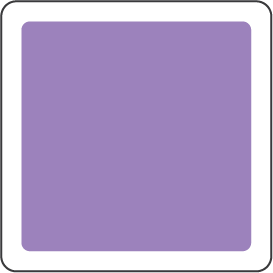 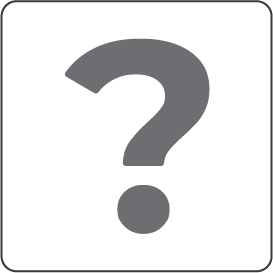 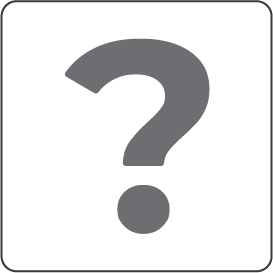 Édes
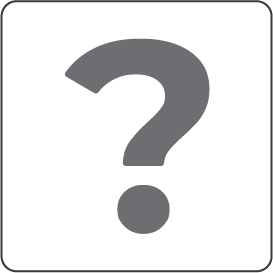 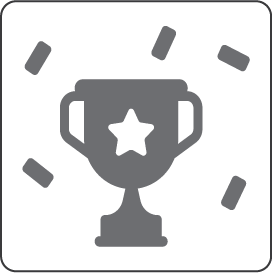 H
Keserű
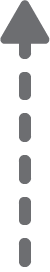 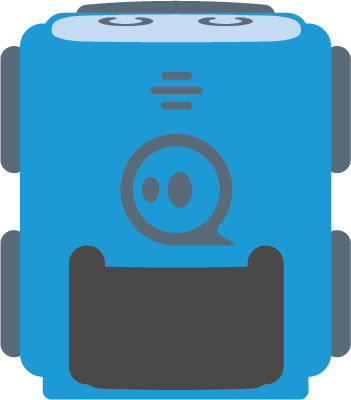 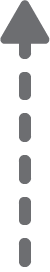 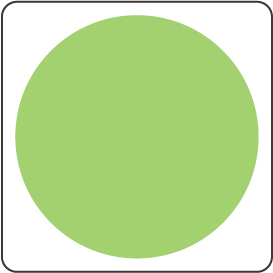 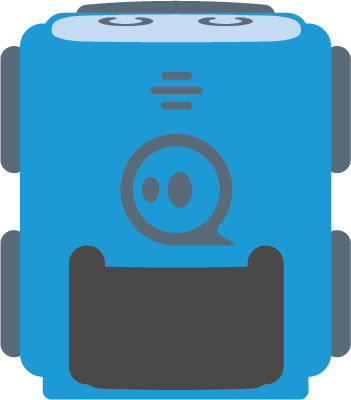 Kihívás:
Menj végig a pályán és szedd össze a víz alkotóelemeit, halmazállapotait, tulajdonságait!
Vigyázz! Azokra a tulajdonságokra ne menj rá, amik nem igazak a vízre!
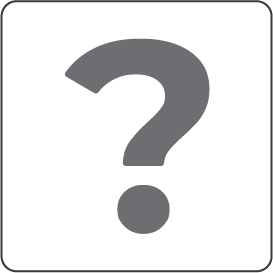 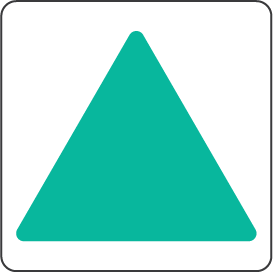 Gőz
Jég
Víz
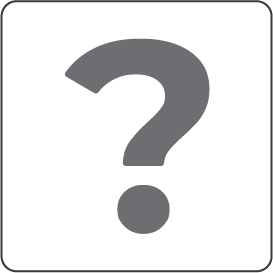 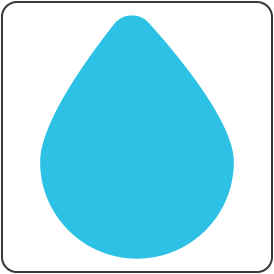 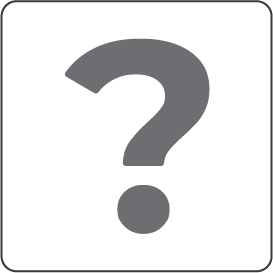 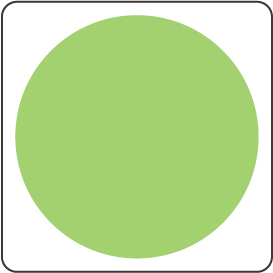 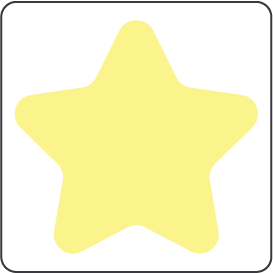 O
Kék
Színtelen
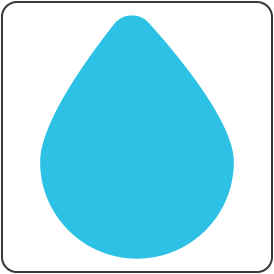 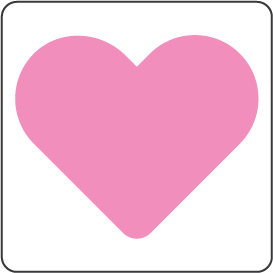 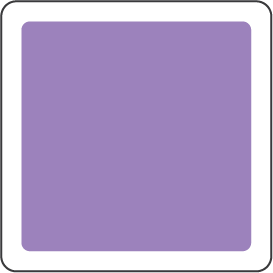 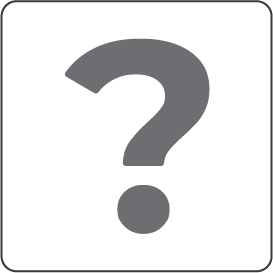 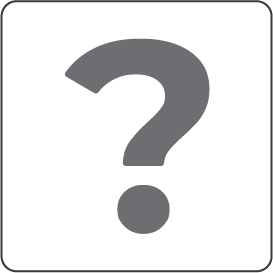 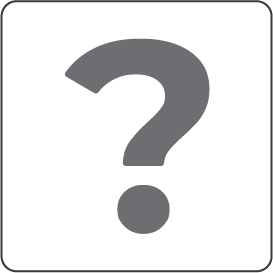 Jó oldószer
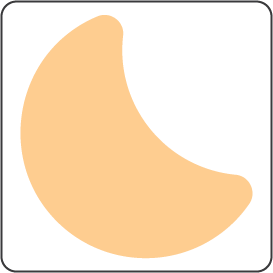 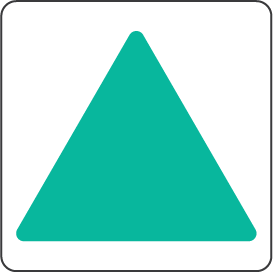 H
Íztelen
Szagtalan
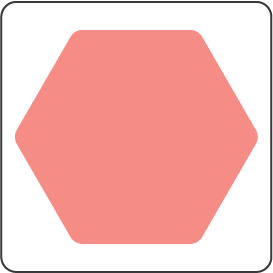 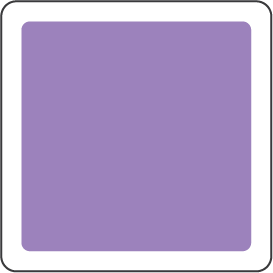 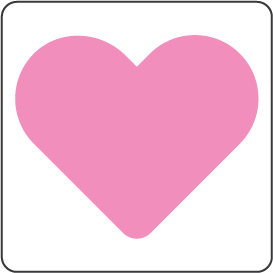 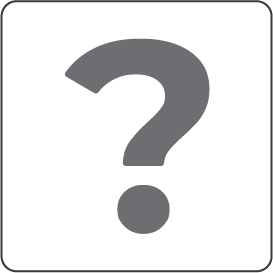 Édes
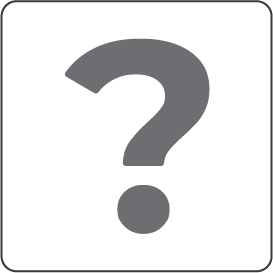 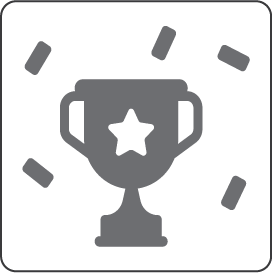 H
Keserű
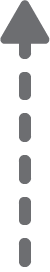 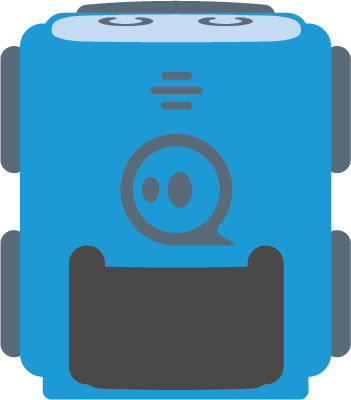 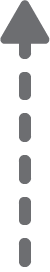 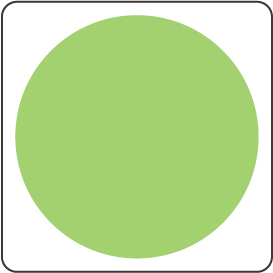 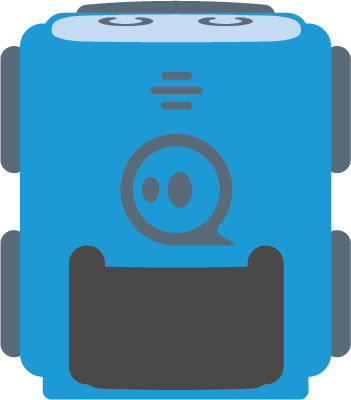 Kihívás:
Menj végig a pályán és szedd össze a víz alkotóelemeit, halmazállapotait, tulajdonságait!
Vigyázz! Azokra a tulajdonságokra ne menj rá, amik nem igazak a vízre!
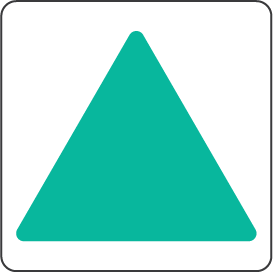 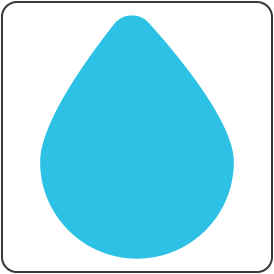 Gőz
Jég
Víz
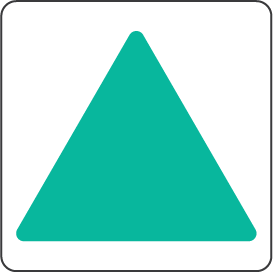 Megoldás
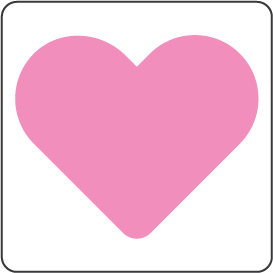 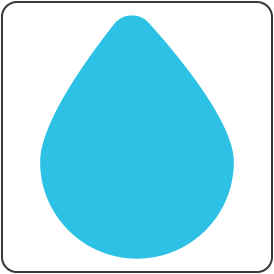 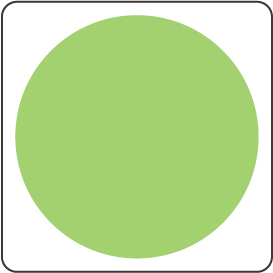 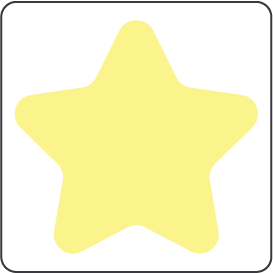 O
Kék
Színtelen
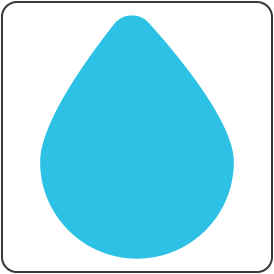 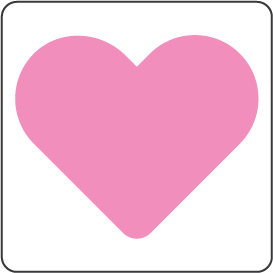 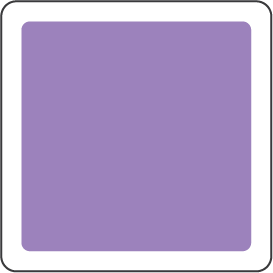 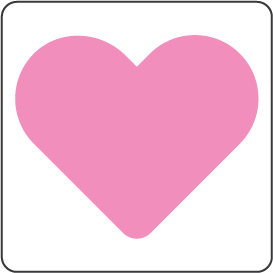 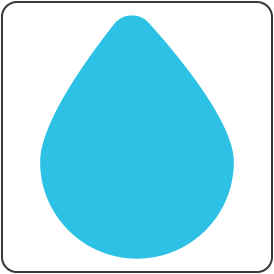 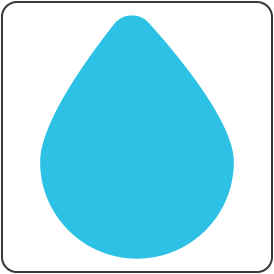 Jó oldószer
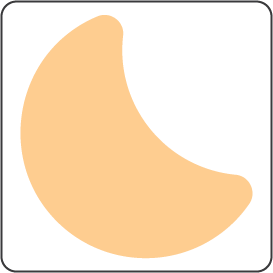 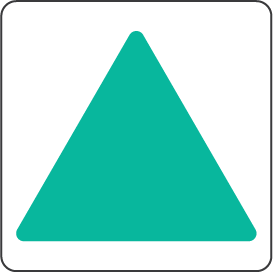 H
Íztelen
Szagtalan
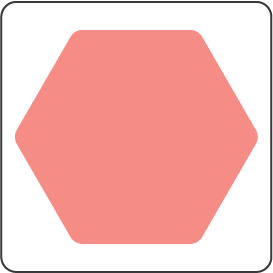 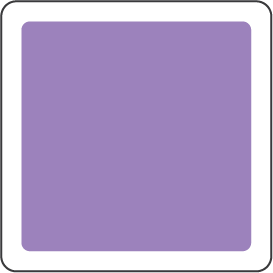 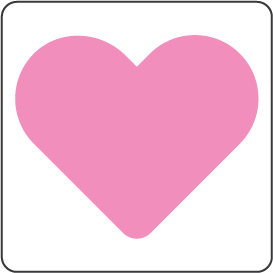 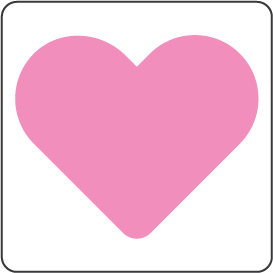 Édes
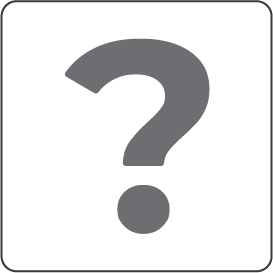 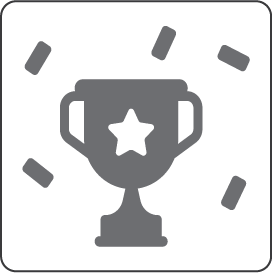 H
Keserű
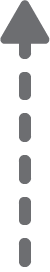 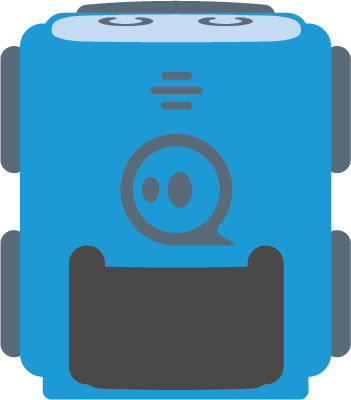 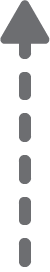 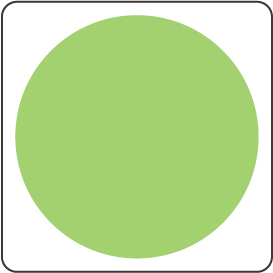 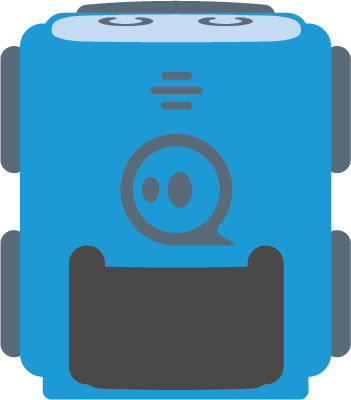